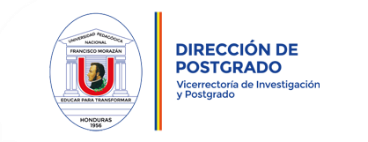 Universidad Pedagógica Nacional Francisco Morazán
Vicerrectoría de Investigación y Postgrado
Dirección de Postgrado
Examen de Candidatura Doctoral
Título de la investigación
Presentado por:
Nombre:
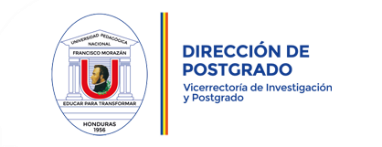 Justificación de la investigación
FAVOR ELIMINAR LO QUE ESTÁ ESCRITO EN ROJO. SOLO ES A MODO DE GUÍA

(Justificación de la importancia de la investigación)
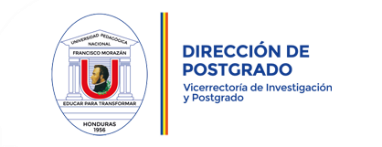 Línea de Investigación
FAVOR ELIMINAR LO QUE ESTÁ ESCRITO EN ROJO. SOLO ES A MODO DE GUÍA

(Especificar la línea de investigación UPNFM y línea de investigación del Doctorado en Educación en las cuales se inserta esta investigación)
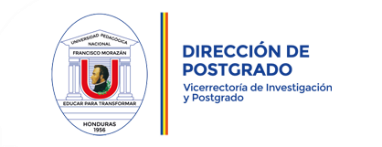 Pregunta-problema y  objetivo general
FAVOR ELIMINAR LO QUE ESTÁ ESCRITO EN ROJO. SOLO ES A MODO DE GUÍA


(Se presentan tal y como lo tiene en el trabajo escrito).
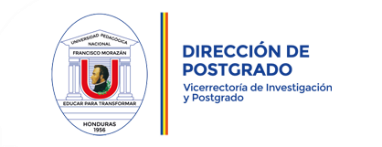 Sub preguntas y Objetivos específicos
(Se presentan tal como se tienen en el trabajo escrito)
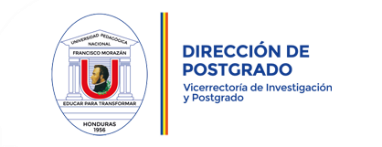 Avances del Estado del Arte
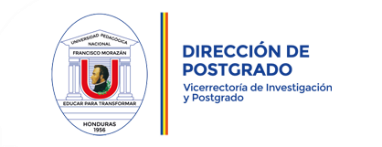 Avances de la Fundamentación Teórica
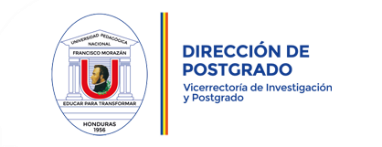 Metodología de la investigación
(Descripción de la metodología que se usará en la investigación a realizar)